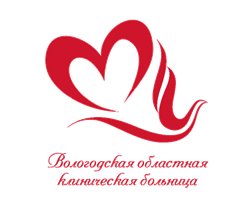 Развитие направления медицинской помощи по профилю «Рентгенология» в Вологодской области и БУЗ ВО «Вологодская областная клиническая больница»
Заведующий рентгенологическим  отделением  
 
Кузис Вячеслав Викторович
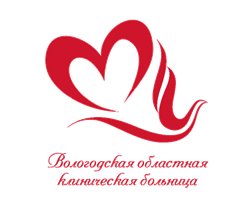 Миссия:
Повышение доступности рентгенологических исследований для пациентов
Обеспечение необходимого объема исследований для пациентов
Повышение качества  выполняемых исследований
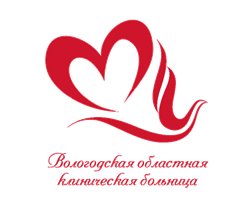 Цель:
Создание  референс-центра по лучевой диагностике
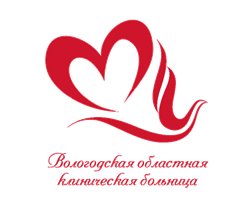 Нормативные документы регламентирующие деятельность службы
В настоящее время деятельность службы лучевой диагностики регламентируется:

ФЕДЕРАЛЬНЫМИ ЗАКОНАМИ:

N 323-ФЗ  Федеральный закон об основах охраны здоровья граждан в РФ,  2011 год
ФЗ №3 от 1996г – «О радиационной безопасности населения»
ФЗ N 52   30 марта 1999 года «О санитарно-эпидемиологическом благополучии населения»

ПРИКАЗАМИ МИНЗДРАВА:

Приказом  № 560н от 9 июня 2020 г. “Об утверждении Правил проведения рентгенологических исследований”
Приказом  № 19  от 28 января 2002 г. «О Типовой инструкции по охране труда для персонала рентгеновских отделений»
Приказом  № 298  от 31 июля 2000 г. «Об утверждении Положения о единой государственной системе контроля и учета индивидуальных доз облучения граждан» 
Приказом МЗ РФ от 14.09.2001 г. «Об утверждении перечня лучевых методов исследования».

САНИТАРНЫМИ ПРАВИЛАМИ И НОРМАМИ:

СанПин 2.6.1.1192-03 ««Гигиенические требования к устройству и эксплуатации рентгеновских кабинетов, аппаратов и проведению рентгенологических исследований»_ 2003 г.
СанПиН 2.6.1.2523-09 _НРБ-99_2009
СанПиН 2.6.1.2612-10  _ОСПОРБ-99_2010
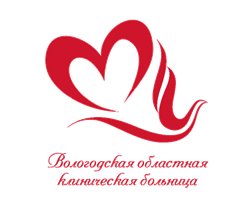 По итогам 2022 года в ЛПУ Вологодской области было выполнено   1 451 874 рентгенологических исследований
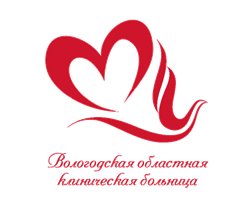 По итогам 2022 года физических лиц врачей-рентгенологов - 110 человек
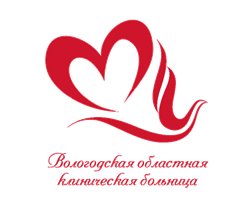 По итогам 2022 года физических лиц рентгенолаборантов  286 человек
Рентгенодиагностическое оборудование в ЛПУ ВО по итогам 2022 года
Маршрутизация пациентов
Высокая квалификация специалистов
Экспертный уровень оборудования
Большой объем выделяемых квот на КТ и МРТ исследования
Рентгенодиагностические исследования
Профилактические исследования органов грудной клетки и молочных желез
Профилактические исследования органов грудной клетки и молочных желез
Базовые требования к квалификации врачей и лаборантов
Доступность для пациента
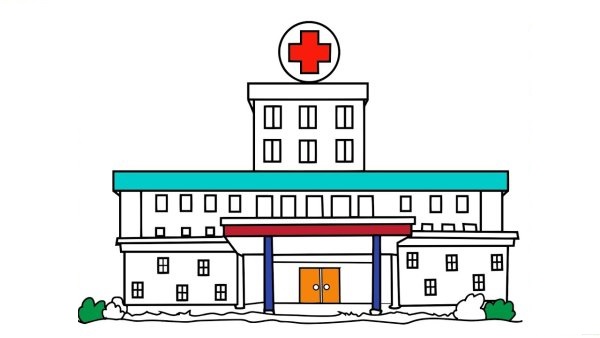 Доступность для пациента
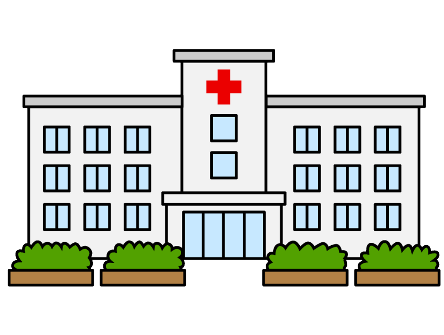 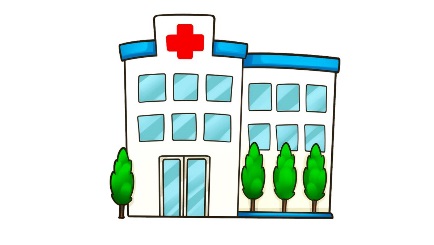 фап
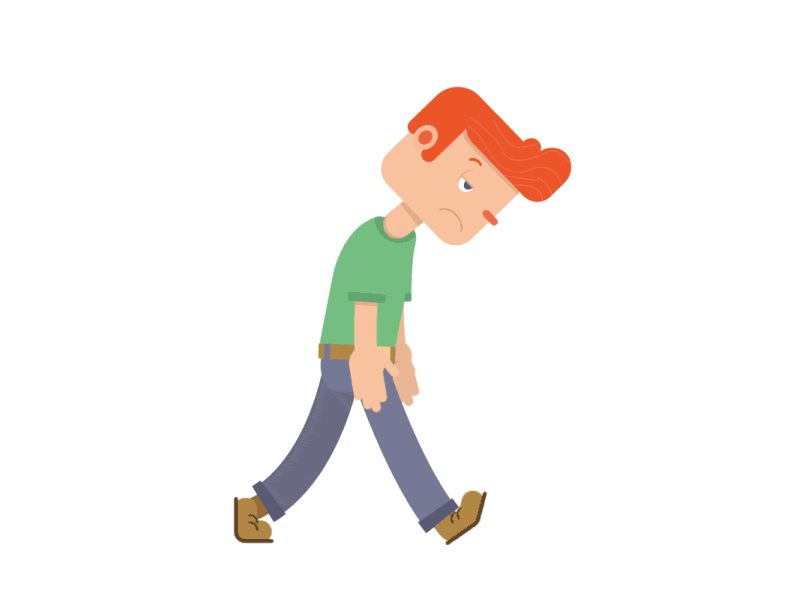 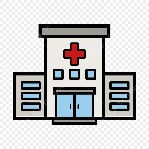 Дефицит кадров
Отсутствие рабочей РИС
Неэффективное использование установленного оборудования
не соблюдение стандартов исследований
2 уровень
Дефицит кадров
Отсутствие рабочей РИС
Ограниченный набор методик
Старое оборудование
1 уровень
3 уровень
Дефицит кадров
Отсутствие рабочей РИС
Рентгенодиагностические исследования
Компьютерная томография
Рентгенодиагностические исследования
Компьютерная томография (межрайонные центры)
Магнитно-резонансная томография
Частные МРТ центры
квоты
квоты
[Speaker Notes: Профилактические и рутинные рентгенодиагностические исследования на 1 и 2 уровне выполняются в достаточном объеме
Имеется дефицит рентгеноскопических методик, связанный с тотальной установкой оборудования без возможности проведения рентгеноскопических исследований желудочно-кишечного тракта
Неэффективность использования имеющихся компьютерных томографов в межрайонных центрах:
Вытегорский     ЦРБ             1221 иссл.
Сокольский       ЦРБ             1489 иссл.
Тотемский         ЦРБ             1555 иссл.
Устюженский    ЦРБ             2043 иссл.]
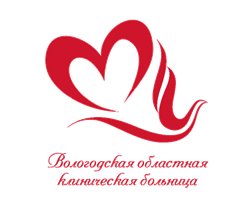 Основные проблемы
Неэффективное использование оборудования
Радиологическая информационная  система  (RIS)
Механизм организации удаленной работы рентгенологов
Дефицит кадров
ЛПУ в которых нет физических лиц основных работников - рентгенологов: 
Белозерский, ЦРБ
Вожегодский, ЦРБ
Кадуйский, ЦРБ
Междуреченский, ЦРБ
Нюксенский, ЦРБ
Сямженский, ЦРБ
Усть-Кубинский, ЦРБ
г.Вологда,   Гор. поликлиника 5 (п.Молочное)
г.Череповец,        Гор.поликлиника 7
г.Череповец         Детская поликлиника 3
Областные ЛПУ,    Инфекционная больница
Областные ЛПУ,    Офтальмологическая
Областные ЛПУ,    Госпиталь ветеранов ВОВ
При отсутствие основного работника используются компромиссные варианты организации  диагностики при которых резко удлиняется время анализа проведенных исследований*
Имеющаяся сеть с ЦАМИ имеет демонтрационно-консультативный характер, в существующем виде пригодна только, как хранилище исследований, обеспечивает консультативный доступ к исследованиям через веб интерфейс.

Для потоковой работы не подходит в виду низкого качества  открывающихся в веб интерфейсе изображений и низкой скорости работы интерфейса
Недостаточные темпы обновления оборудования
Отсутствие тарифа
Отсутствие сетевых возможностей
Не определены варианты  оформления трудоустройства
ЛПУ с наиболее высокими коэффициентами совместительства:

Велико-Устюгский, ЦРБ                        3,1
Вологодский, ЦРБ                                 3
Вытегорский, ЦРБ                                1,8
Тотемский, ЦРБ                                    3,8
г.Вологда, Городская больница 1        2,2
г.Вологда, Городская поликлиника 3   1,7
г.Череповец, Больница Северсталь    1,7
г.Череповец, Гор.поликлиника 1          2,4
Областные ЛПУ, ВОКБ                         1,8
Областные ЛПУ, ВОДКБ                       3,6
* Коэффициент совместительства врачей = число занятых должностей врачей / число физических лиц врачей. Полученное значение коэффициента может говорить о следующем:1,5 и более – врачи работают с перегрузкой, предельное значение;1,4 – оптимальный показатель.
[Speaker Notes: Коэффициент совместительства врачей = число занятых должностей врачей / число физических лиц врачей. Полученное значение коэффициента может говорить о следующем:1,5 и более – врачи работают с перегрузкой, предельное значение;1,4 – оптимальный показатель. 

В статистике не учитывается совмещение по «бригаде» как это реализовано в БУЗ ВО ВОКБ и вероятнее всего и в других ЛПУ

* Выезд специалиста из другого ЛПУ ½ раза в неделю;  передача с «попутной» машиной данных для анализа]
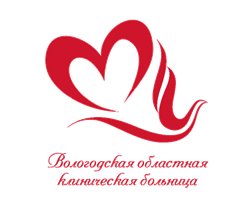 Рентгенологическое отделение БУЗ ВО ВОКБ
Состав: 
7 рентгенодиагностических кабинетов 
Перинатальный центр
2 кабинета компьютерной томографии  
Кабинет МРТ
Кадровый состав: 
8 врачей рентгенологов (1 в д/отпуске), коэффициент совместительства 1,8 (2022) 
трое  аттестованы на высшую категорию, 1 на вторую
8 рентгенолаборантов, коэффициент совместительства 1,1 (2022)
       двое аттестованы на 1 категорию, один  на вторую
Врачи рентгенологи совмещают в составе операционного отделения, обеспечивая круглосуточную работу кабинета рентгеновской компьютерной томографии и рентгенодиагностического кабинета ПДО
Рентгенолаборанты совмещают в отделении экстренной неотложной помощи, обеспечивая круглосуточную рентгенодиагностику пациентам всех реанимационных отделений, перинатальному центру и  ПДО
На безе отделения проводится первичная учеба и циклы усовершенствования рентгенолаборантов
Оснащение: 

1 РДК на 3 р.м. 
5 РДК телеуправляемых                
1 ФЛГ 
1 Ортопантомограф 

4 кабинета рентгенодиагностики и перинатальный центр 
      оснащены системами цифровой радиографии                    - 75% старше 10 лет
6 палатных аппаратов                                                              -  50% старше 10 лет
2 компьютерных томографа                                                    - 50% старше 10 лет 
Кабинет МРТ (установка нового оборудования)
Сервер IMPAX, старше 10 лет
100% оборудования старше 10 лет
[Speaker Notes: Коэффициенты совместительства не учитывают реальные условия]
Показатели выполненной отделением работы за  2018-2022гг.
Отдельные качественные показатели работы отделения
[Speaker Notes: из общего счисла исследований для ПДО в 2022 году по  линии ОНМК  – 1285  иссл
Квоты 2020 г  -81% от плана- кт и  мрт - 82%
Исследования по CITO в ночное время и выходные дни не входят в показатели плановой работы!]
SWOT АНАЛИЗ
Слабые стороны (Weaknesses)
Сильные стороны (Strengths)
Стабильное финансирование за счет средств ОМС.
Высокий уровень подготовки кадров
Наличие высококлассного диагностического оборудования.
Высокое качество выполняемых исследований, соответствующее требованиям федеральных центров.
Оказание услуг с внебюджетными   источниками  финансирования.
Дефицит кадров и высокий коэффициент совместительства.
 Высокая изношенность парка оборудования
 Нет разделения потока плановых и экстренных пациентов 
 Отсутствие единого  информационного пространства и РИС
 Нет тарифа на выполнение удаленного консультирования по рентгенологии
 Нет механизма для организации удаленной работы врачей
 Отсутствие централизованного рабочего пространства
 Отсутствие квот на КТ и МРТ для консультативной поликлиники ВОКБ
Внешняя среда
Возможности (Opportunities)
Угрозы (Threats)
Снижение тарифов
 Усиление кадрового дефицита 
 Нестабильная экономическая обстановка.
 Угроза выхода из строя и длительного простоя оборудования иностранного производства
 Высокая конкуренция  по  линии  выполнения квот.
 Падение доходов населения, уменьшение объемов выполнения услуг  ВБС.
Увеличение объемов ВБД
 Увеличение объемов выполнения квот  по КТ и МРТ
 Правильно выстроенная маршрутизация пациентов.
 Организация референс центра  и получения дополнительных объемов финансирования по данному направлению деятельности
 Внедрение методов обследования способствующих повышению уровня КСГ стационарных пациентов
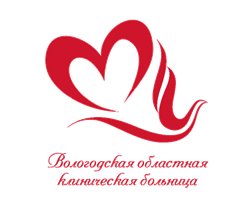 Гибридная стратегия снижения издержек в сочетании со стратегией фокусировки  на  новых диагностических технологиях
Сокращение издержек на применении оптимальных по соотношению цена/качество расходных материалов и контрастных препаратов
Сокращение издержек за счет снижения количества исследований пациентам поступающим на плановую госпитализацию  
Повышение объемов освоения  КВОТ по КТ и МРТ
Повышение объемов оказания внебюджетных услуг
Освоение новых диагностических методик – кт-энтерография, мрт с протоколаи  для диагностики изменений у пациентов с эпилепсией, подозрением на болезнь Альцгеймера, 
Организация референс центра на базе БУЗ ВО ВОКБ  с освоением дополнительных объемов средств ТФОМС и ВБ
[Speaker Notes: * Пациенты  поступающие на плановую госпитализацию должны заранее пройти необходимые исследования по  КВОТАМ , возможно выполнение исследования в день поступления!]
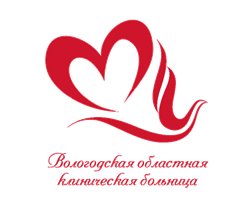 План мероприятий для создания референс-центра
Радиологическая информационная  система (RIS)
Организация профильных референс  центров
Выделение тарифа на выполнение   анализа  исследований по типам:
ФЛГ
Маммография
Рентгенодиагностика
КТ
МРТ
Должна обеспечивать:
Должна позволять объединить в сеть рабочие места врачей как одной, так и нескольких диагностических специальностей (рентгенография, компьютерная томография, магнитно-резонансная томография, ангиография, маммография, УЗИ, эндоскопия)
  Включает в себя все функции АРМ врача, а также дополнительные возможности:
Моментальный доступ к результатам исследований, включая смежные специальности.
Готовность к использованию на двухмониторных системах.
Встроенный редактор протоколов с расширенными возможностями.
Возможность сохранения и встроенного просмотра динамической последовательности изображений (ультразвуковые кинопетли, эндоскопическое видео, рентгеноскопия).
Получение диагностических изображений по протоколу DICOM и их автоматическая конвертация в стандартные форматы.
Автоматическая конвертация последовательности изображений в формате DICOM в файлы видео с поддержкой широкого диапазона кодеков.
На базе  ЛПУ 3 уровня: 

ВОКБ №1 
ВОКБ №2
ВОПТД
ВООД
Какие вопросы решит:

Поможет решить на постоянной или временной основе кадровые вопросы в районах 
Повысит  квалификацию специалистов в районах (постоянное взаимодействие со специалистами центра, использование единых методик и критериев обследования)
Повысит привлекательность работы в районе (врач из районного ЛПУ может работать в РЦ, обеспечивая необходимый уровень зарплаты и осваивая новые модальности без физического перемещения м/у ЛПУ)
Обеспечение преемственности проведенных исследований (повысит качество выполняемых исследований, уменьшит дублирование)
Оптимальное использование установленного в районах оборудования
Оптимальная маршрутизация пациента
Обновление парка рентгенодиагностического оборудования с учетом необходимости наличия серверных решений, скоростной передачи данных по сетям и др.
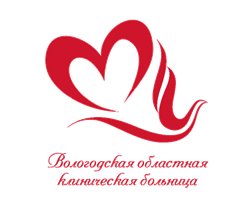 Референс-центр
Необходимые условия для создания:
Кадры (врачи рентгенологи, регистратор)
Тариф на данный тип услуг
Высокоскоростная защищенная  сеть интернет и RIS для коммуникации с ЛПУ и пациентами
Помещения  (ординаторская) – площадь зависит от количества  врачей (9 м² на 1 специалиста)*, комната администратора, комната персонала, раздевалка, сан узел.
Рабочие места врачей рентгенологов с установленными специализированными программами для анализа исследований разной модальности и подсоединенные к RIS, оснащенные несколькими мониторами высокого разрешения
Локальный сервер
Орг. Техника (принтеры, сканеры, факс) и  офисная мебель
Задачи и функции:
 проведение консультаций по интерпретации и описанию результатов лучевых исследований
 проведение  лучевых исследований с целью верификации диагноза и персонализированного выбора стратегии и тактики лечения;
 формирование и представление экспертных врачебных заключений по результатам  лучевых исследований;
 оказание методической помощи медицинским организациям ВО  по вопросам проведения  лучевой диагностики;
 анализ типичных ошибок и недостатков  лучевой диагностики с последующем доведением его результатов до сведения уполномоченных должностных лиц консультируемых медицинских организаций, а также при проведении обучающих мероприятий;
 проведение образовательных мероприятий для специалистов  отделений лучевой диагностики.
 по инициативе пациента платные пересмотры результатов лучевых исследований  
Информационное взаимодействие осуществляется, в том числе, и за счет оказания консультаций с применением телемедицинских технологий.
[Speaker Notes: * площадь кабинета врача СанПиН 2.6.1.1192-03]
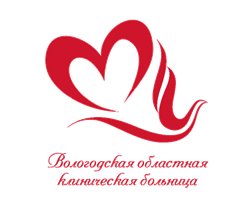 Планирование
Среднесрочное  планирование: 
Поиск кадров 
Разработка вариантов трудоустройства врачей –рентгенологов для удаленной работы
Поиск решений для организации связи между ЛПУ и референс центром, настройка RIS
Подбор оборудования и программных решений для организации мультимодальных рабочих мест врачей-рентгенологов

Среднесрочное/долгосрочное: 
Утверждение тарифа  на данный тип услуг
Организация помещения для центра
Приобретение сервера, орг. оборудования и рабочих станций
Задачи и функции:
 проведение консультаций по интерпретации и описанию результатов лучевых исследований
 проведение  лучевых исследований с целью верификации диагноза и персонализированного выбора стратегии и тактики лечения;
 формирование и представление экспертных врачебных заключений по результатам  лучевых исследований;
 оказание методической помощи медицинским организациям ВО  по вопросам проведения  лучевой диагностики;
 анализ типичных ошибок и недостатков  лучевой диагностики с последующем доведением его результатов до сведения уполномоченных должностных лиц консультируемых медицинских организаций, а также при проведении обучающих мероприятий;
 проведение образовательных мероприятий для специалистов  отделений лучевой диагностики.
 по инициативе пациента платные пересмотры результатов лучевых исследований  
Информационное взаимодействие осуществляется, в том числе, и за счет оказания консультаций с применением телемедицинских технологий.
[Speaker Notes: * площадь кабинета врача СанПиН 2.6.1.1192-03]
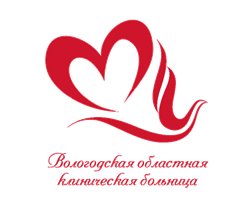 Спасибо за внимание!